Lecture 5
5
Rule of Inference
Definitions
Rules of InferenceValid Arguments in Propositional Logic
Assume you are given the following two statements:
“if you are in this class, then you will get A grade”
“you are in this class”
Therefore,
“You will get A grade”
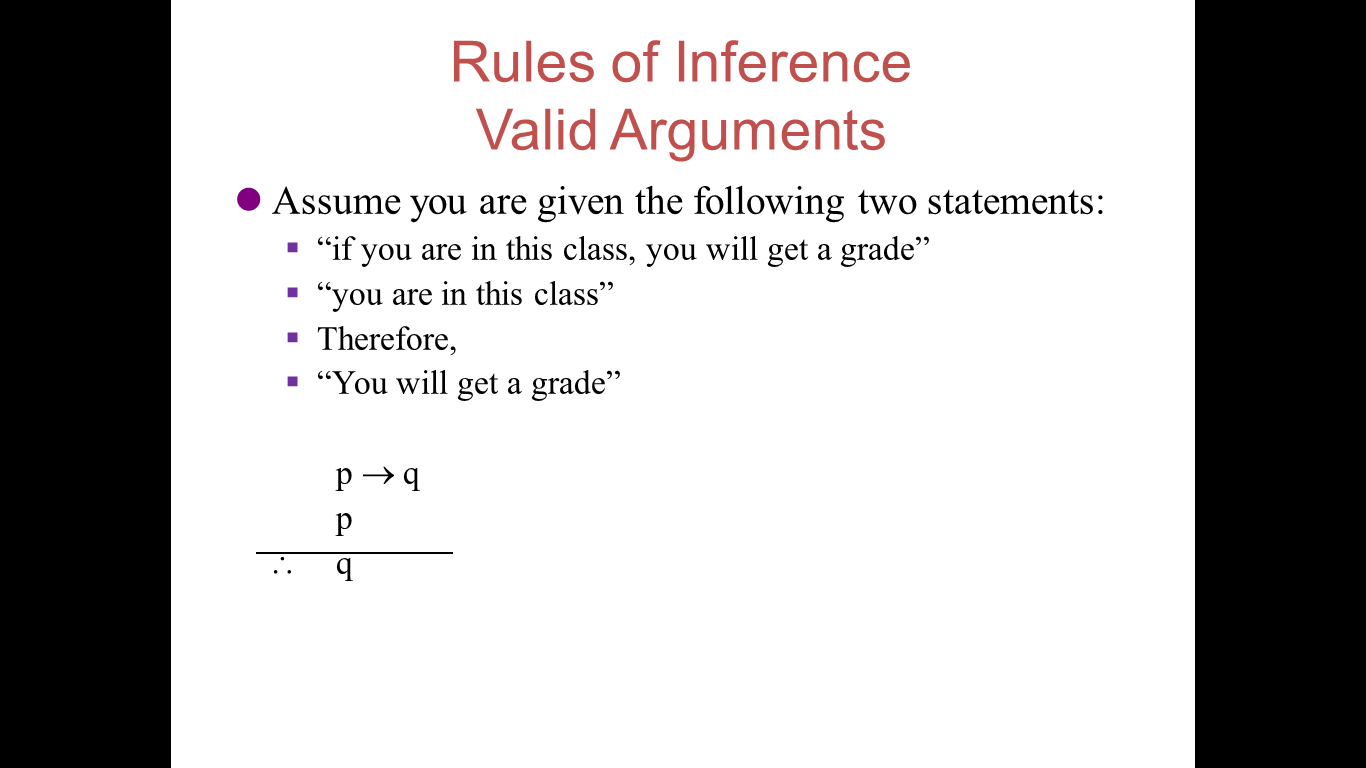 RULE OF INFERENCE
Modus Ponens (Law of Detachment)(Latin for “the way that affirms by affirming”
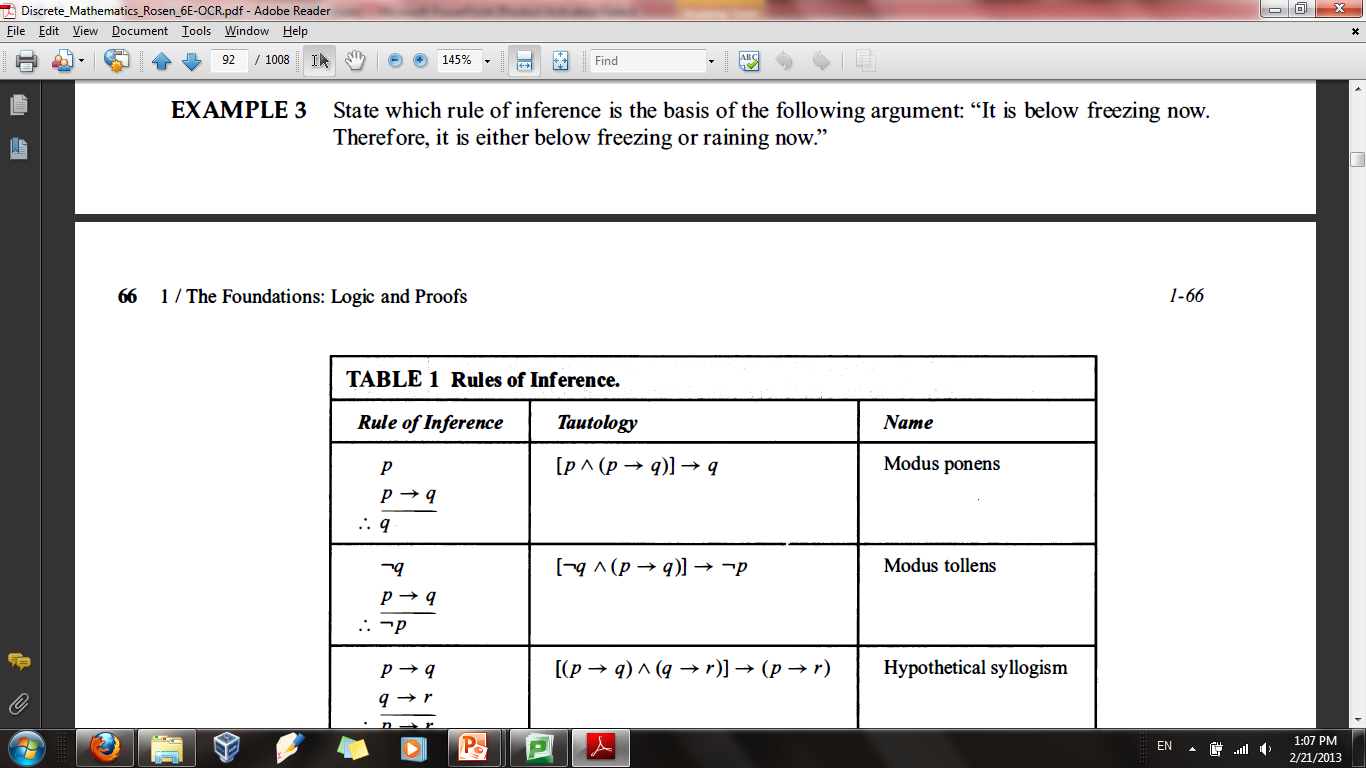 If it snows today, then we will go skiing
Hypothesis: It is snowing today
By modus ponens, the conclusion is:
We will go skiing
Modus Tollens (Law of Contrapositive Inference)(Latin for "the way that denies by denying")
Assume you are given the following two statements:
“you will not get A grade”
“if you are in this class, you will get A grade”
Let p = “you are in this class”
Let q = “you will get A grade”

By Modus Tollens, you can conclude that you are not in this class
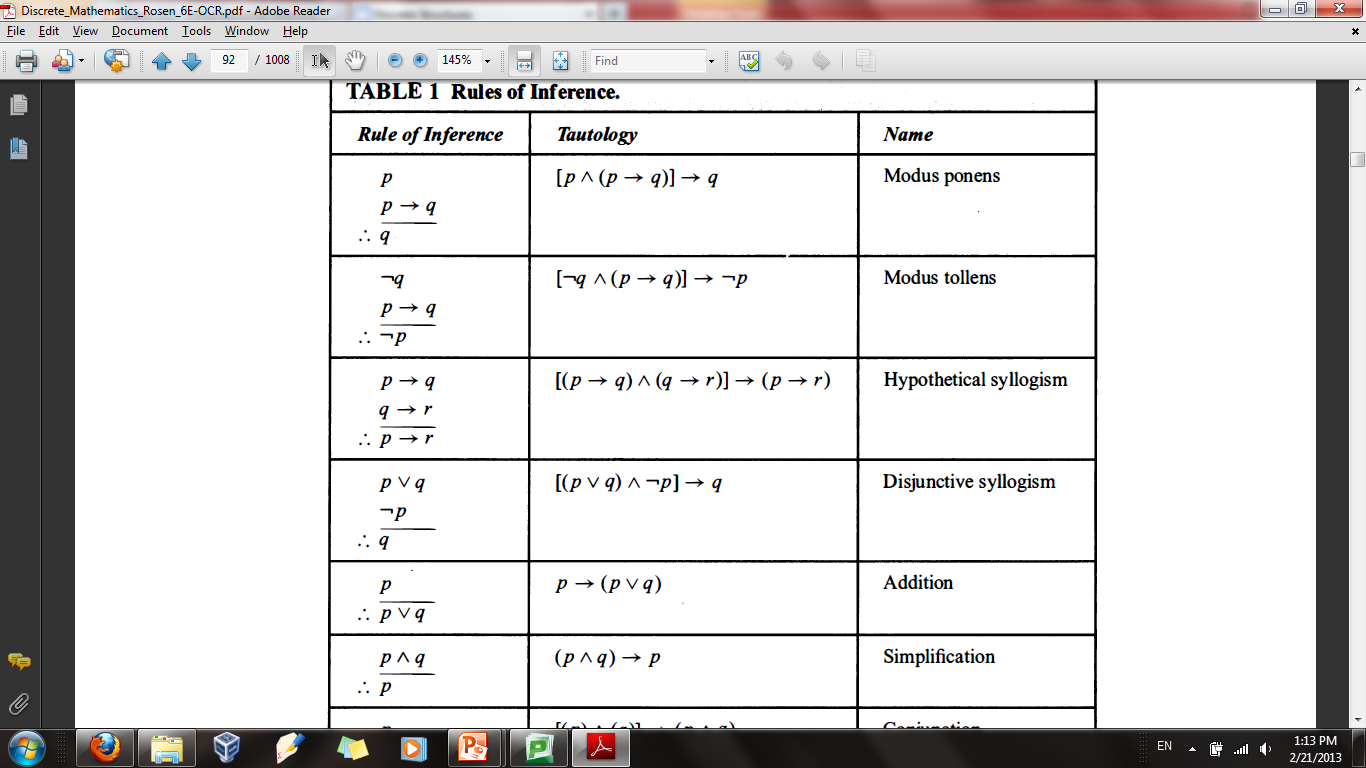 Modus Tollens (Law of Contrapositive Inference)
The law of contrapositive states that, in a condition if the conclusion is false, then the hypothesis must be false also. 
The general form is the following:
P → Q.
~Q
Therefore we can conclude ~P.
The following are examples:
If it is raining, then there are clouds in the sky. P → Q
There are no clouds in the sky. ~Q
Thus, it is not raining. ~P
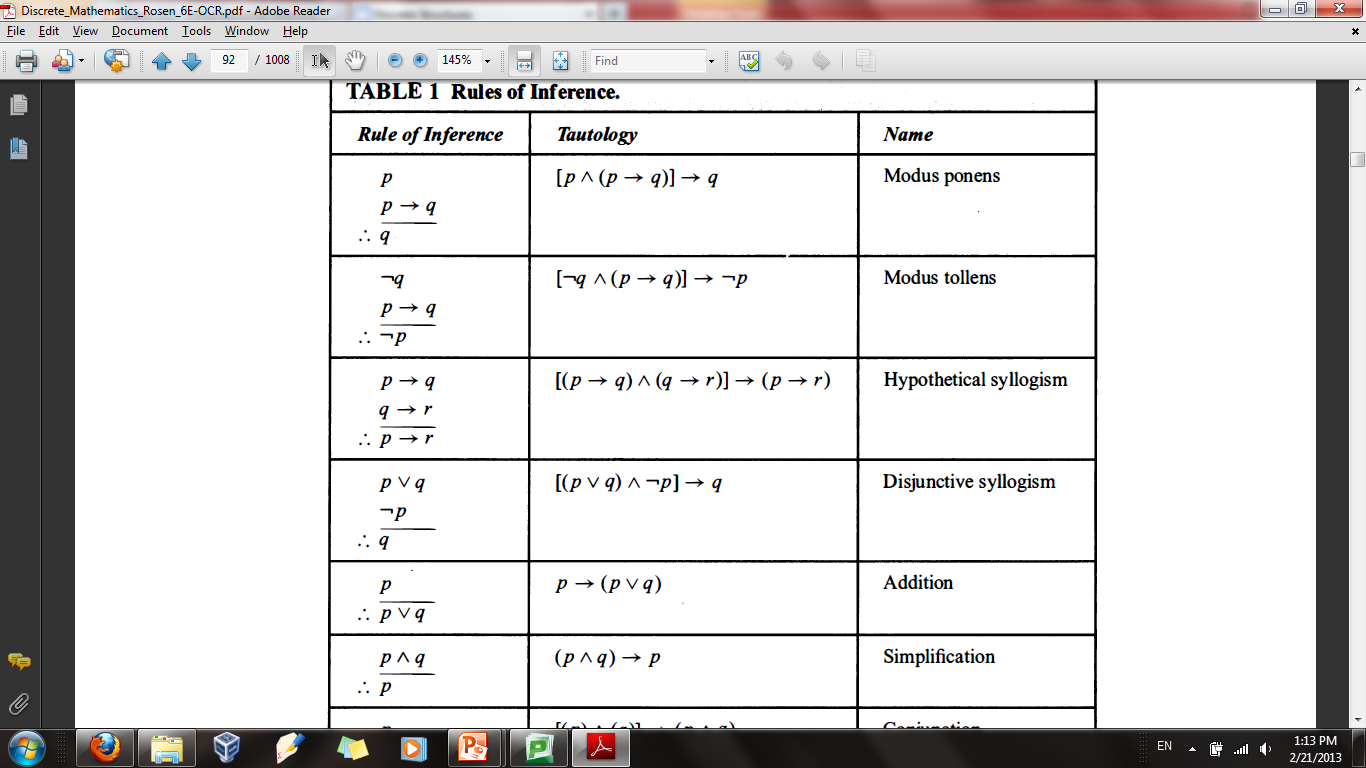 Addition
If you know that p is true, then p  q will ALWAYS be true i.e. p → p  q
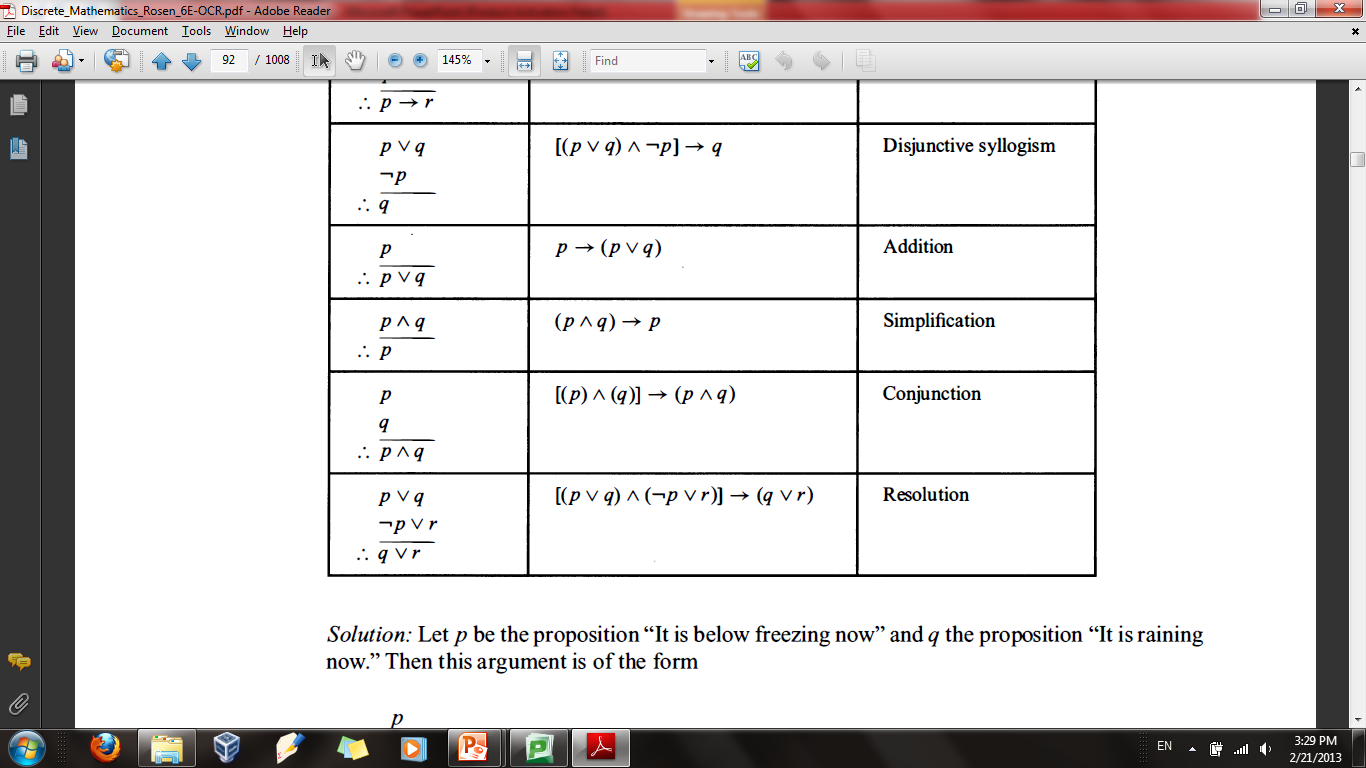 Addition
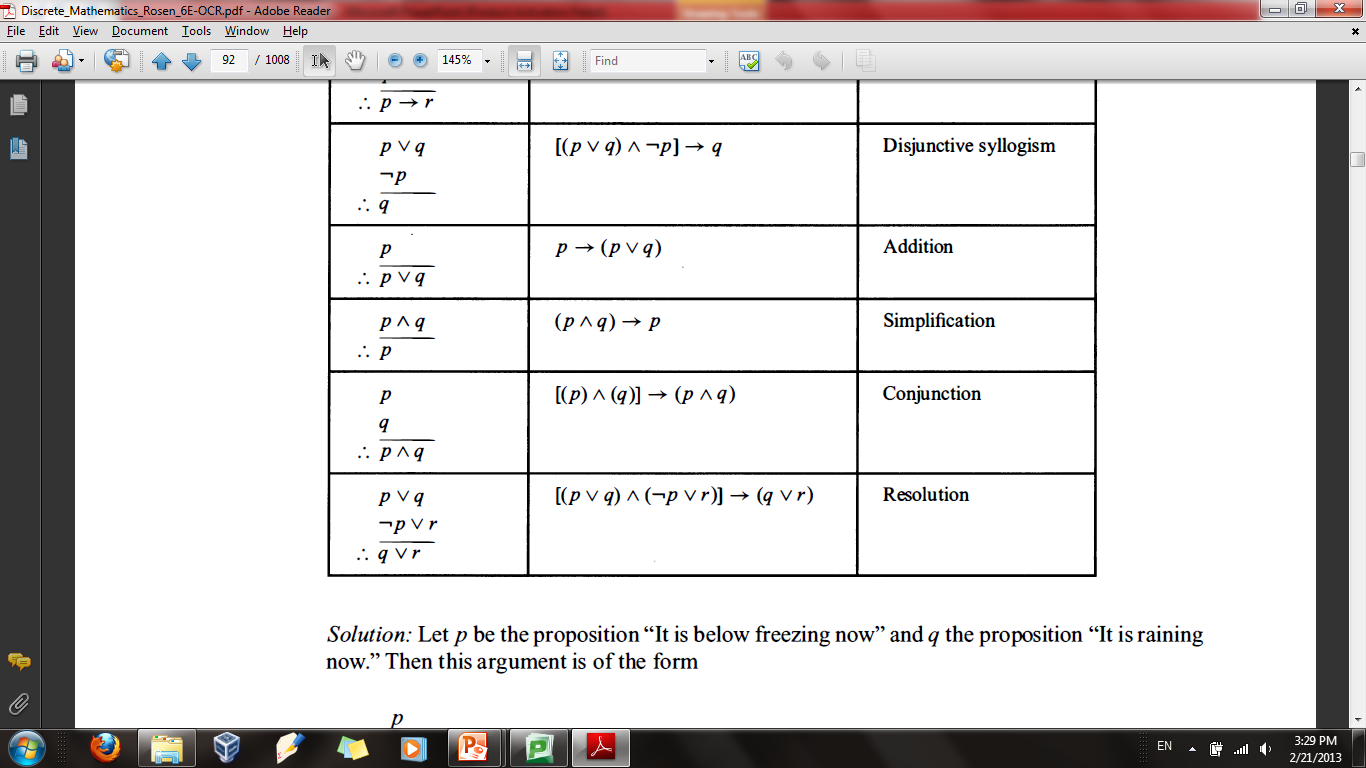 Simplification
If p  q is true, then p will ALWAYS be true i.e. p  q → p
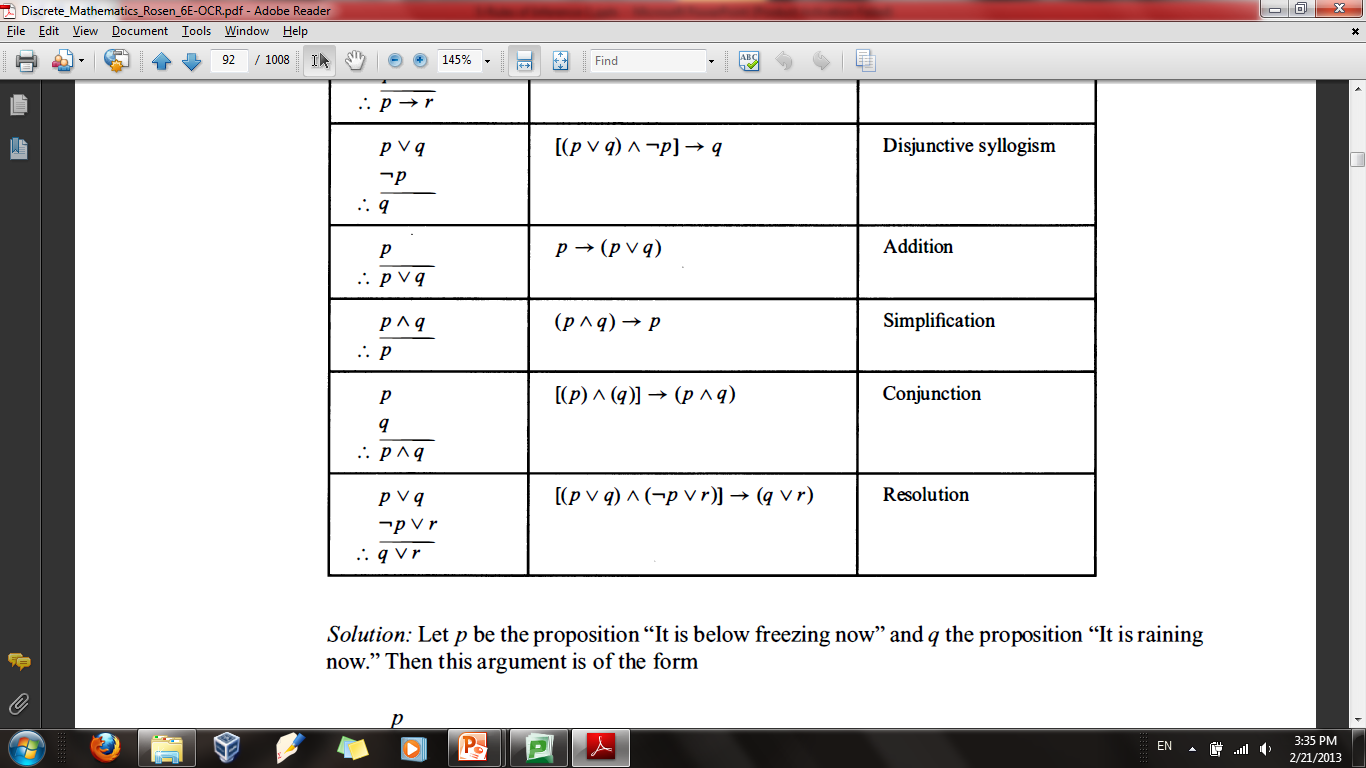 Simplification
If p  q is true, then p will ALWAYS be true i.e. p  q → p

p: “It is below freezing”
q: “It is raining now”

p  q : It is below freezing and raining now. 

p  q → p: It is below freezing and raining now implies that it is below freezing
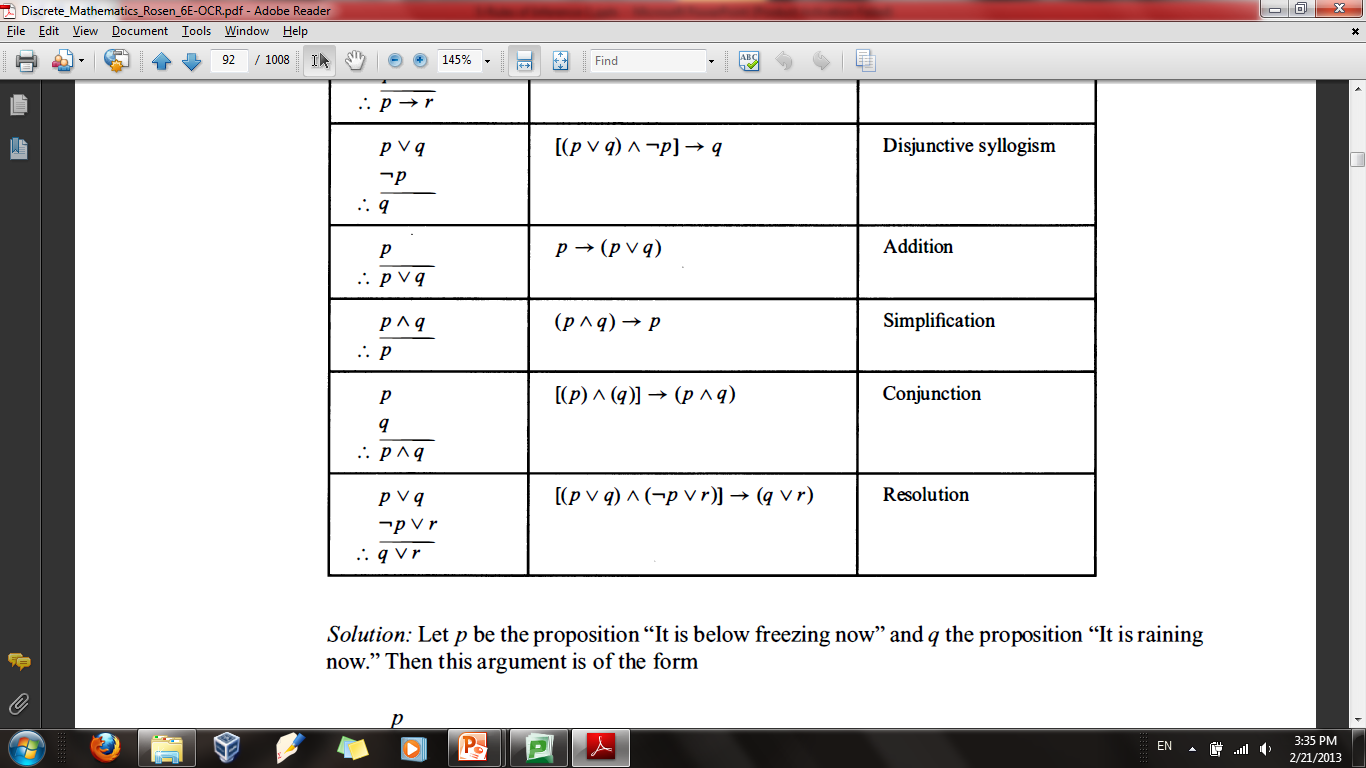 Hypothetical syllogism (Chain Rule)
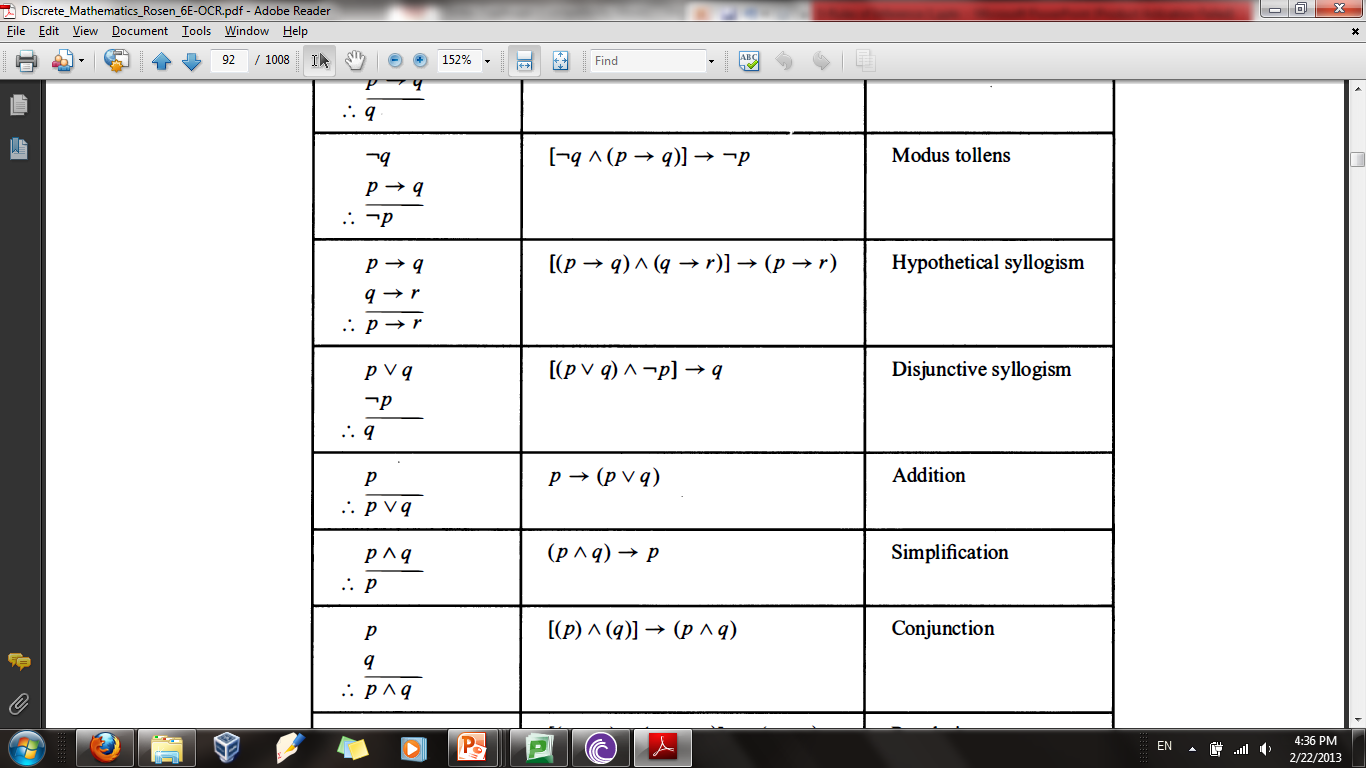 Disjunctive syllogism (Law of Disjunctive Inference)
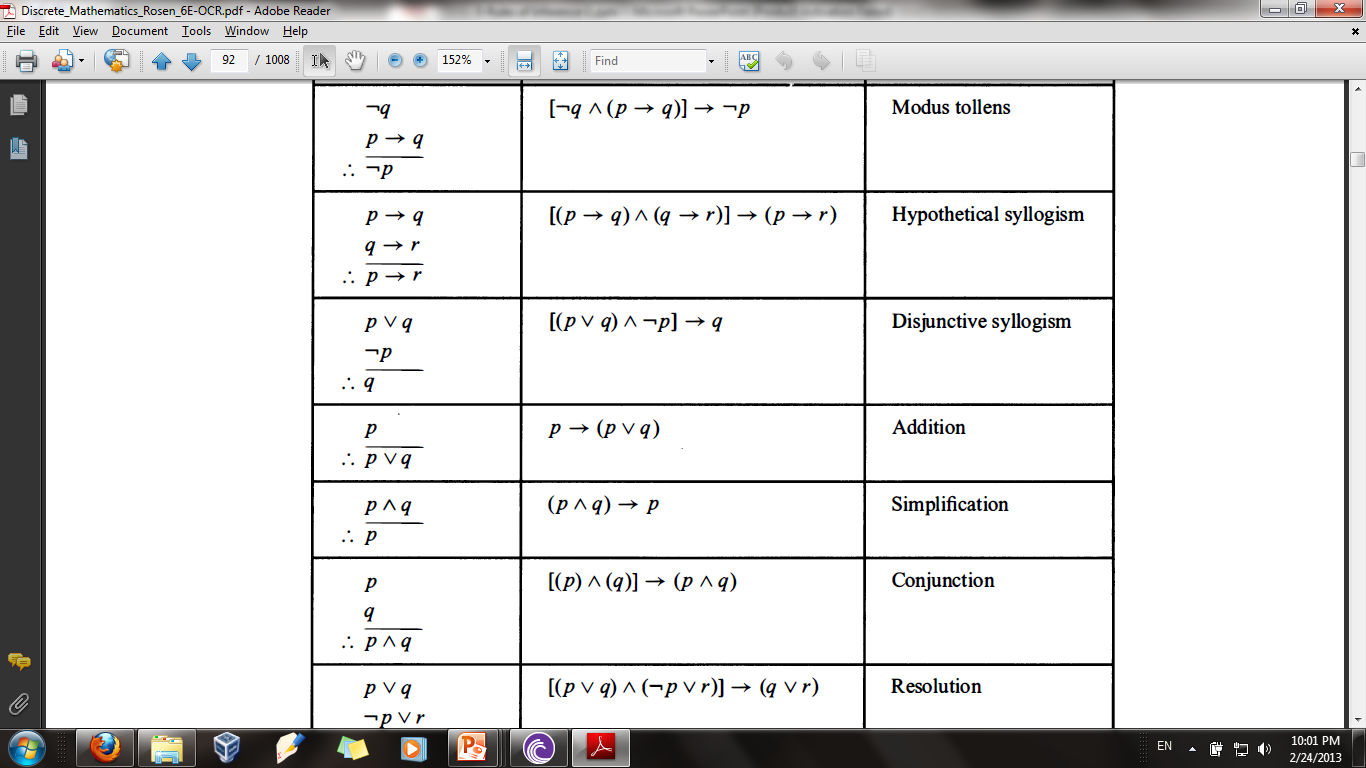 Resolution
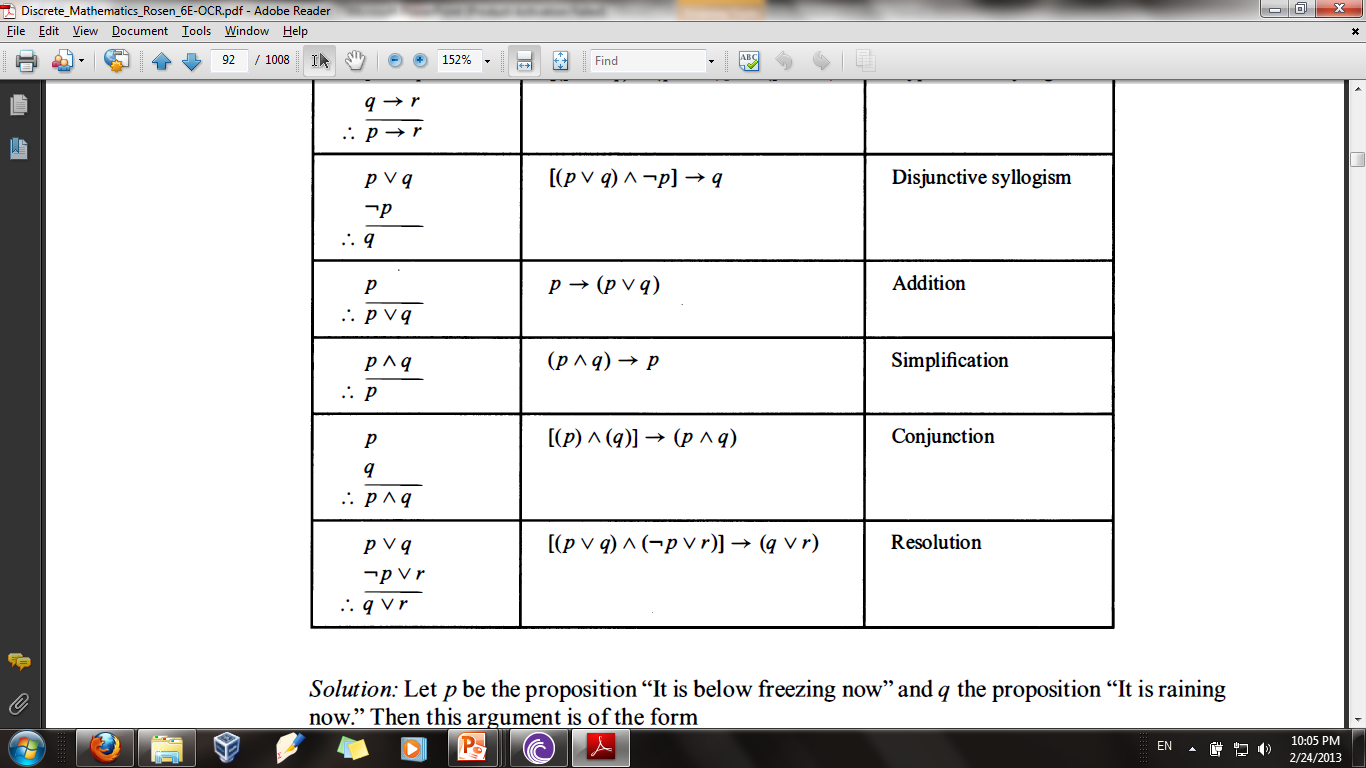 Computer programs have been developed to automate the task of reasoning and proving theorems.
Many of these programs make use resolution
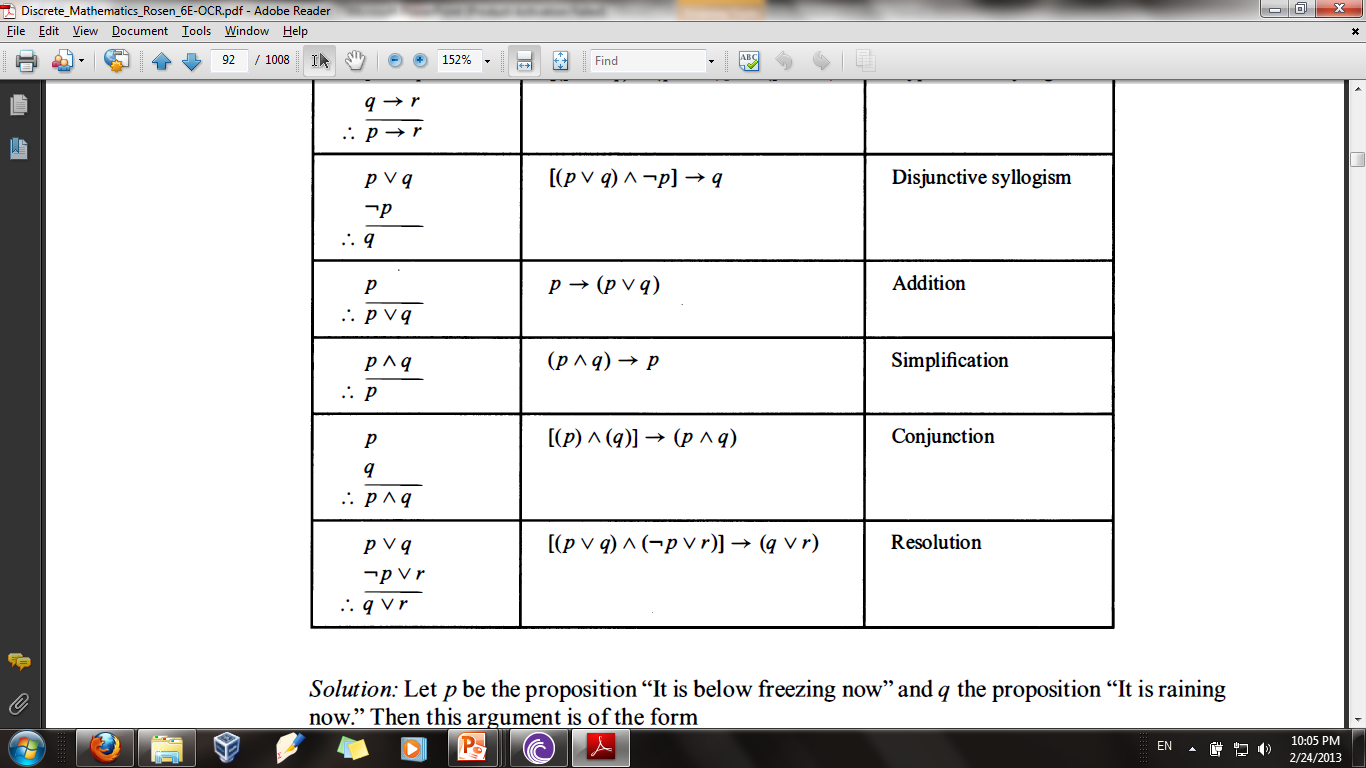 Rules of Inference to Build Arguments
Rules of Inference to Build Arguments
Rules of Inference to Build Arguments
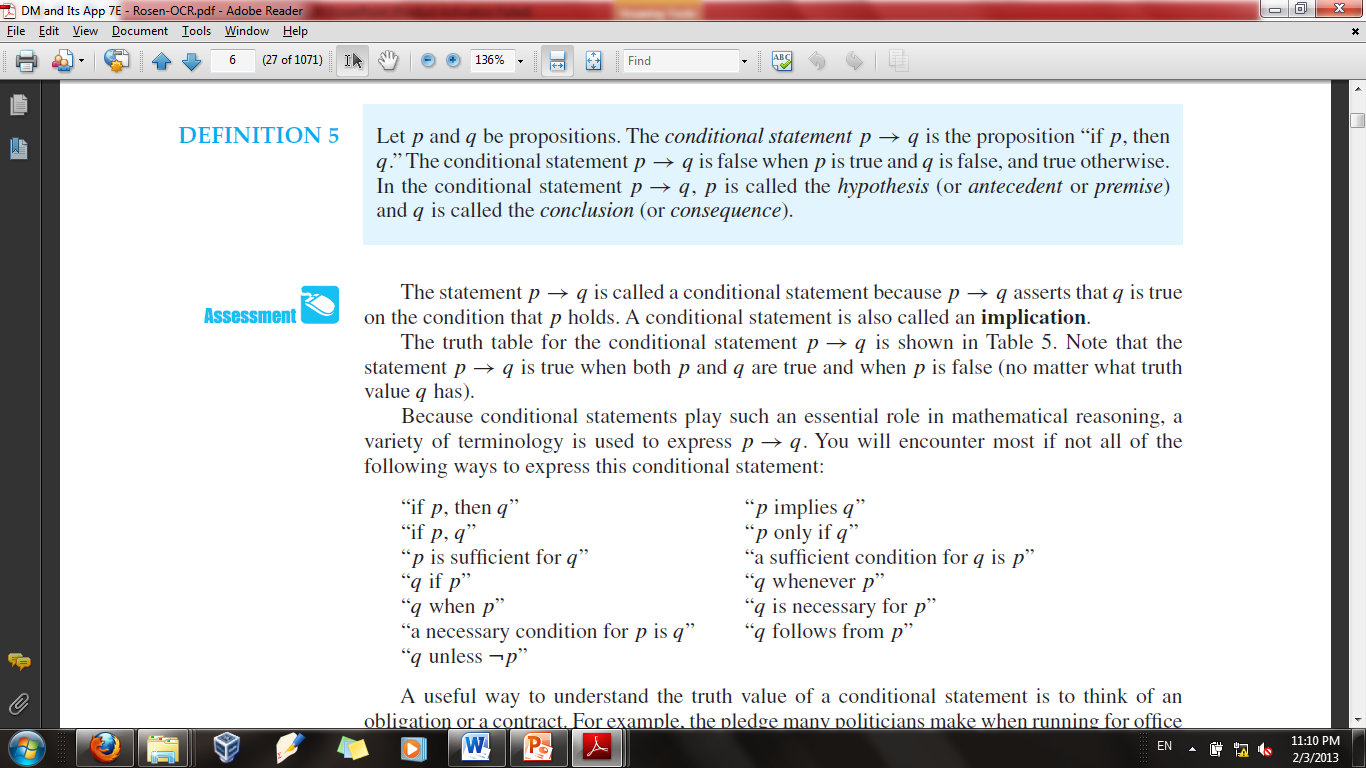 Rules of Inference to Build Arguments
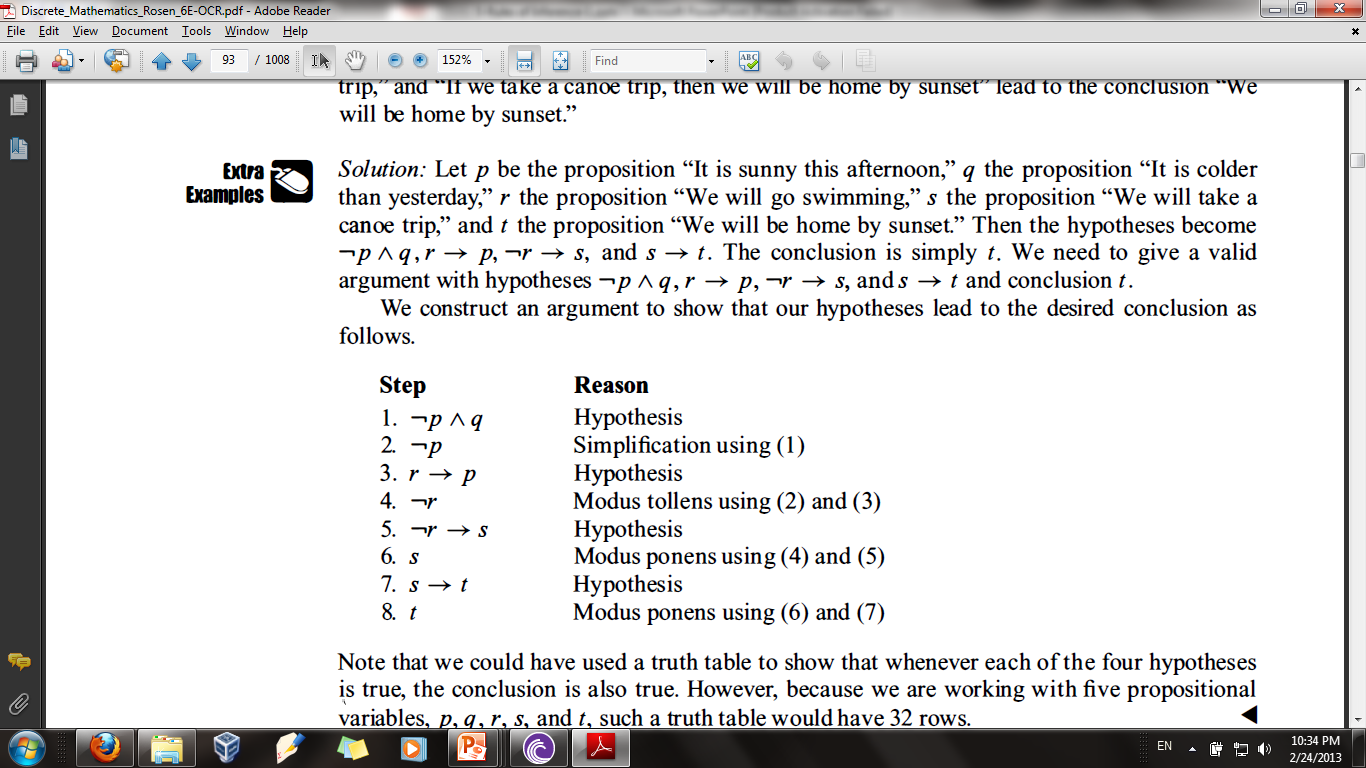 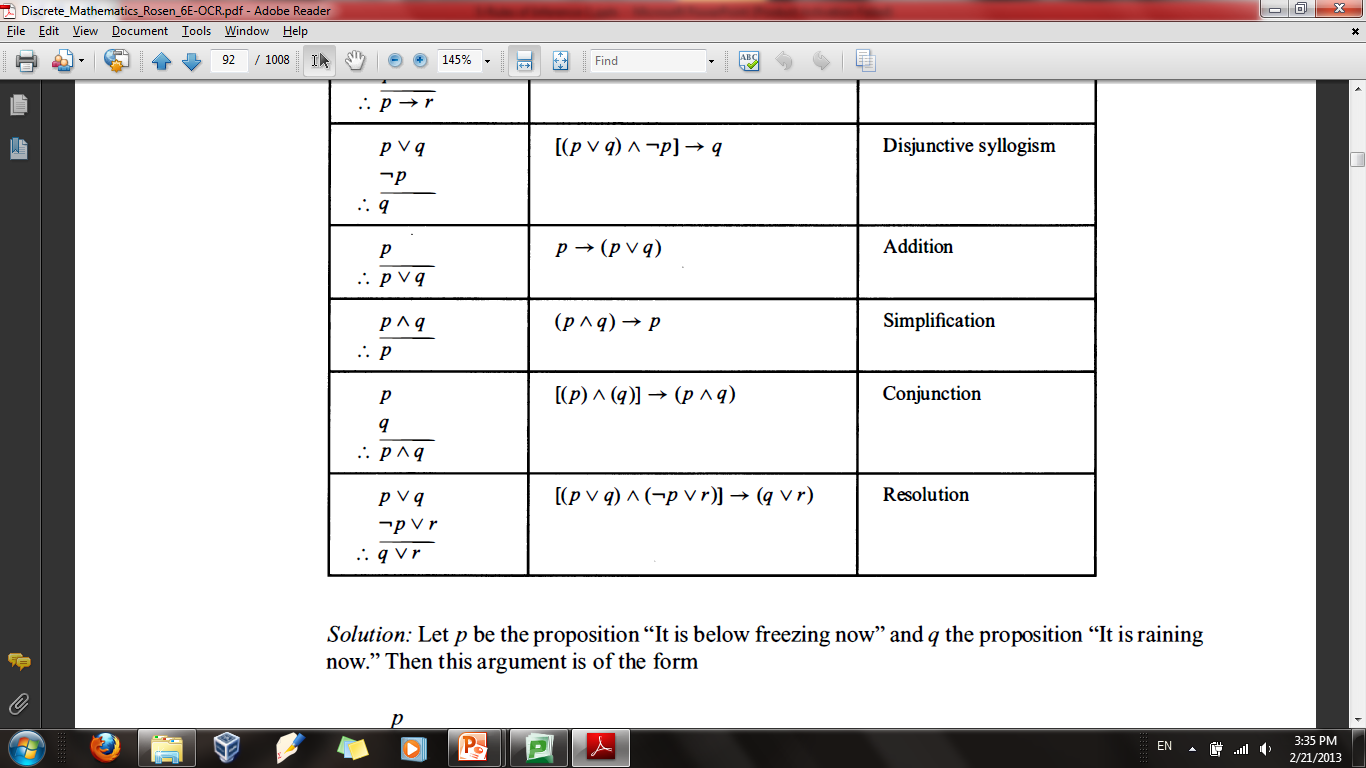 Rules of Inference to Build Arguments
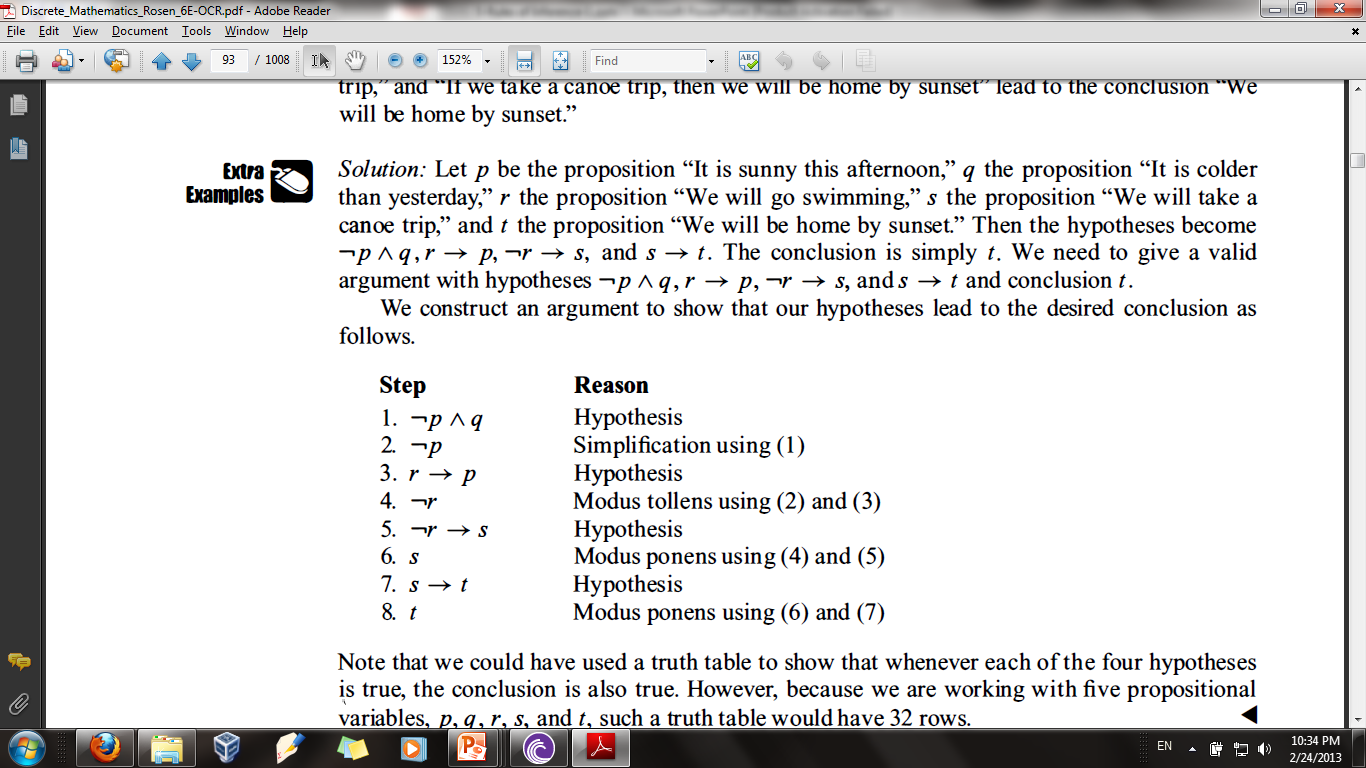 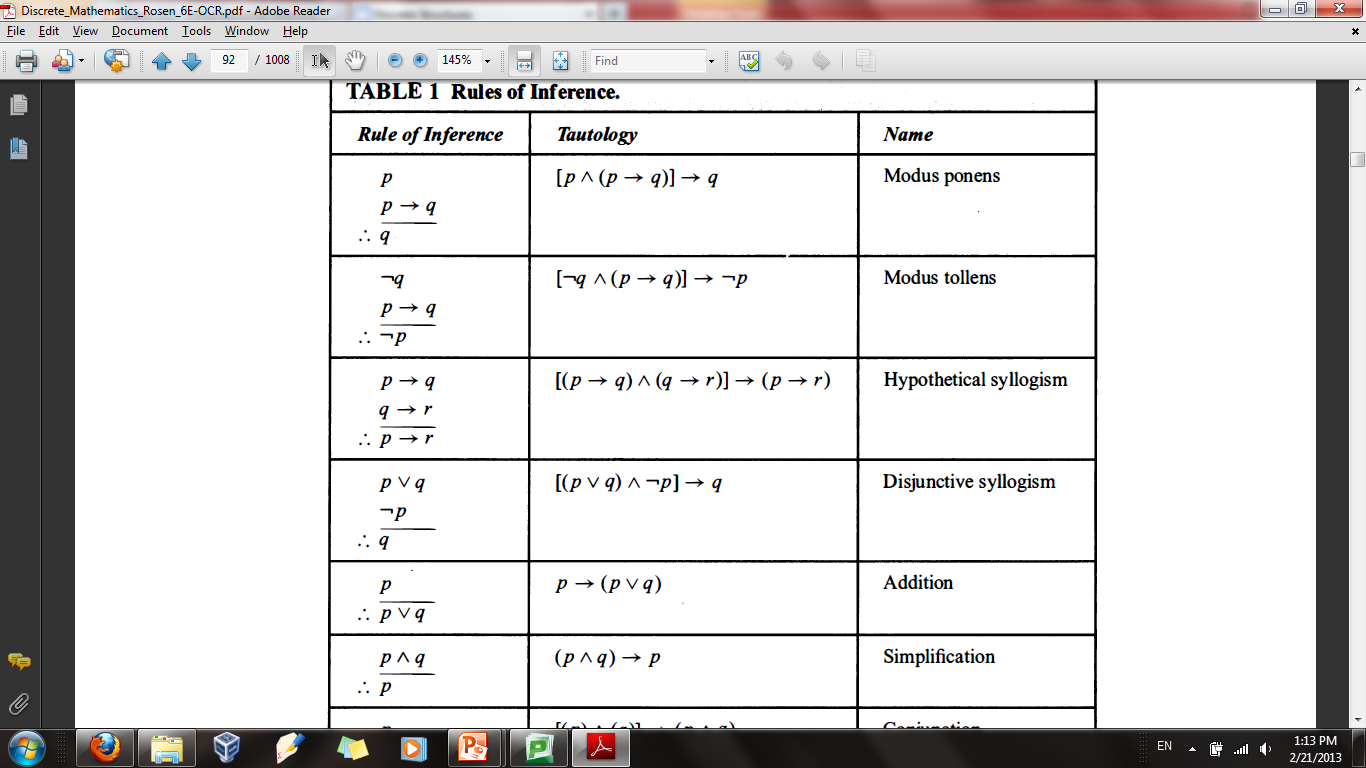 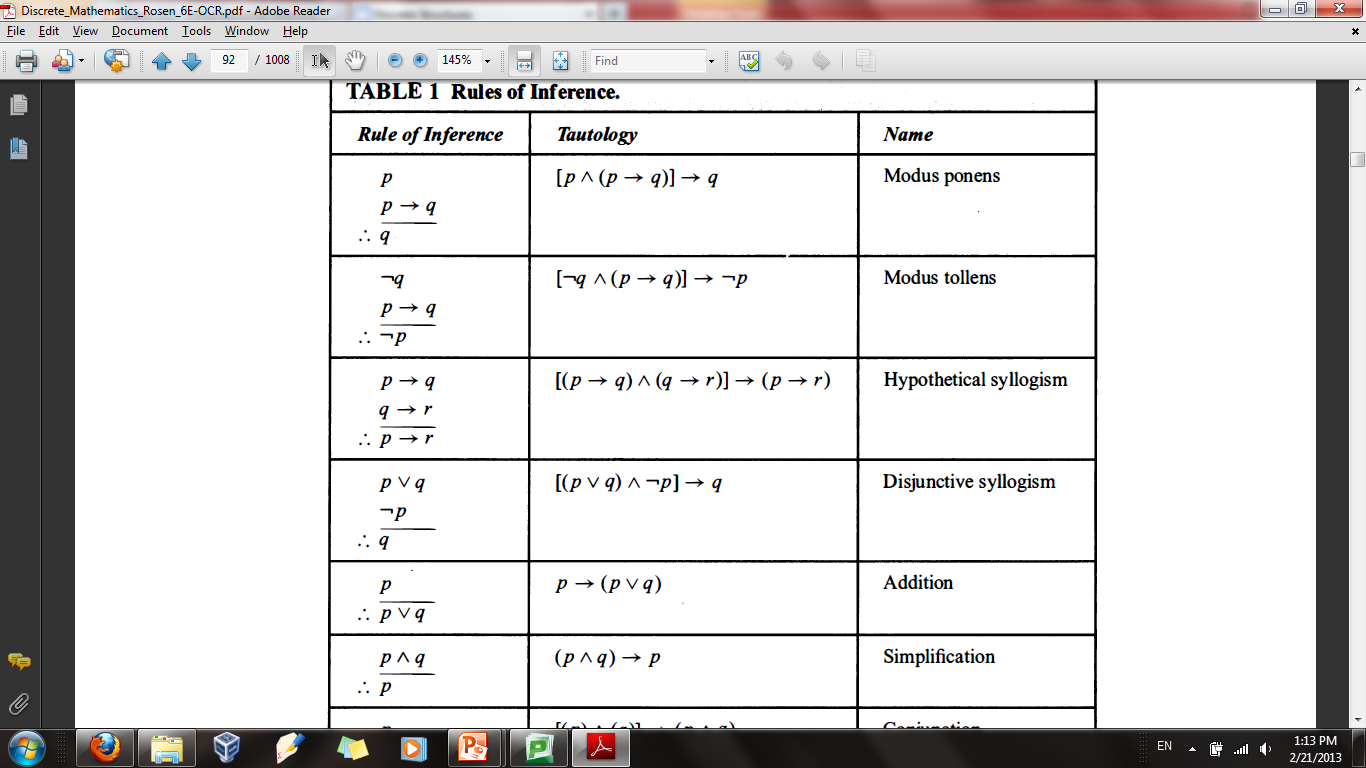 Rules of Inference to Build Arguments
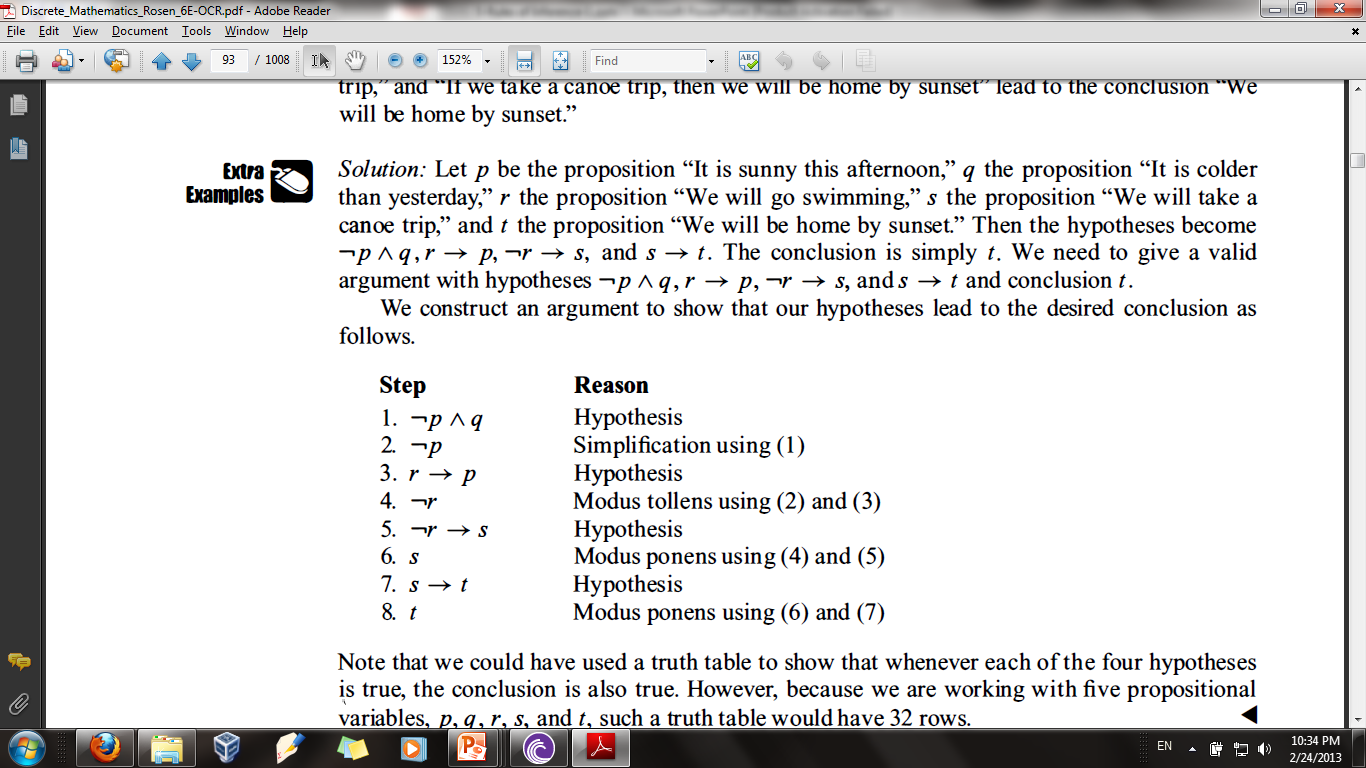 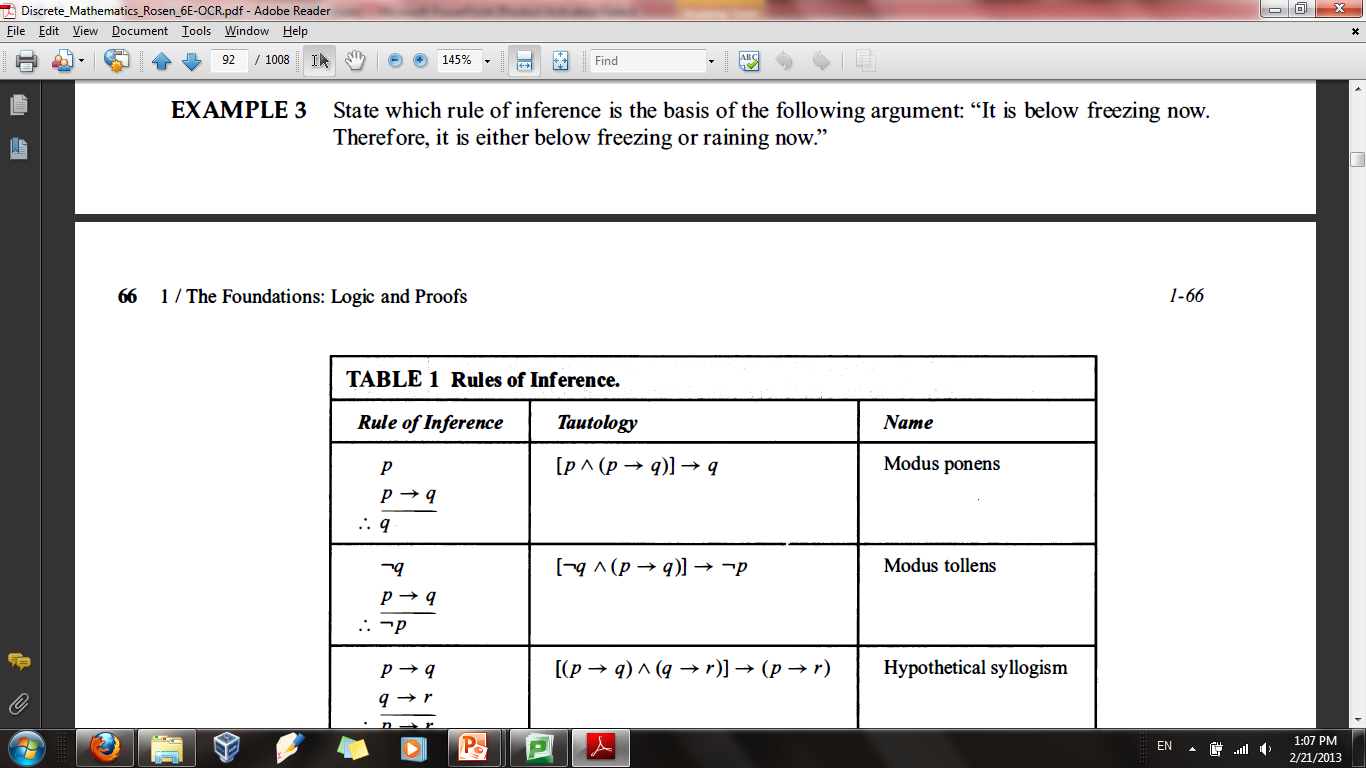 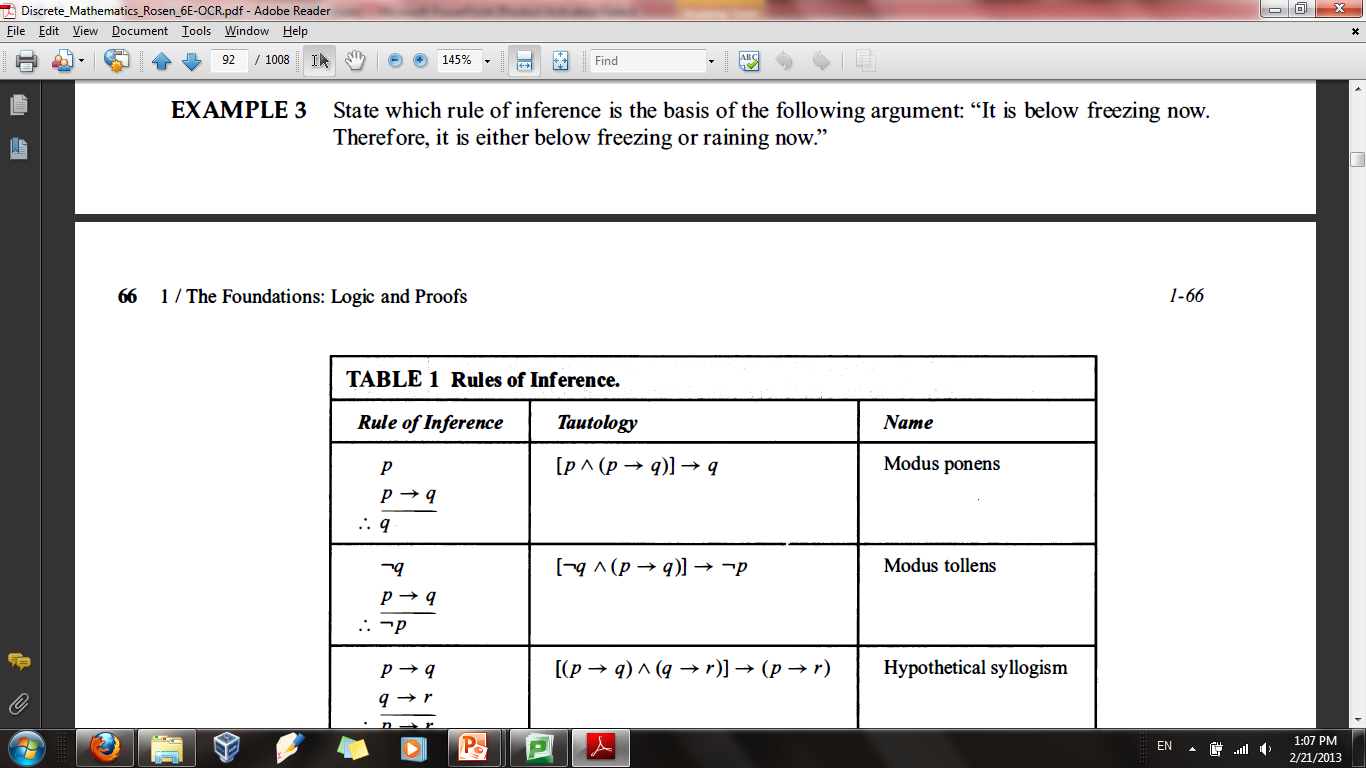 Rules of Inference to Build Arguments
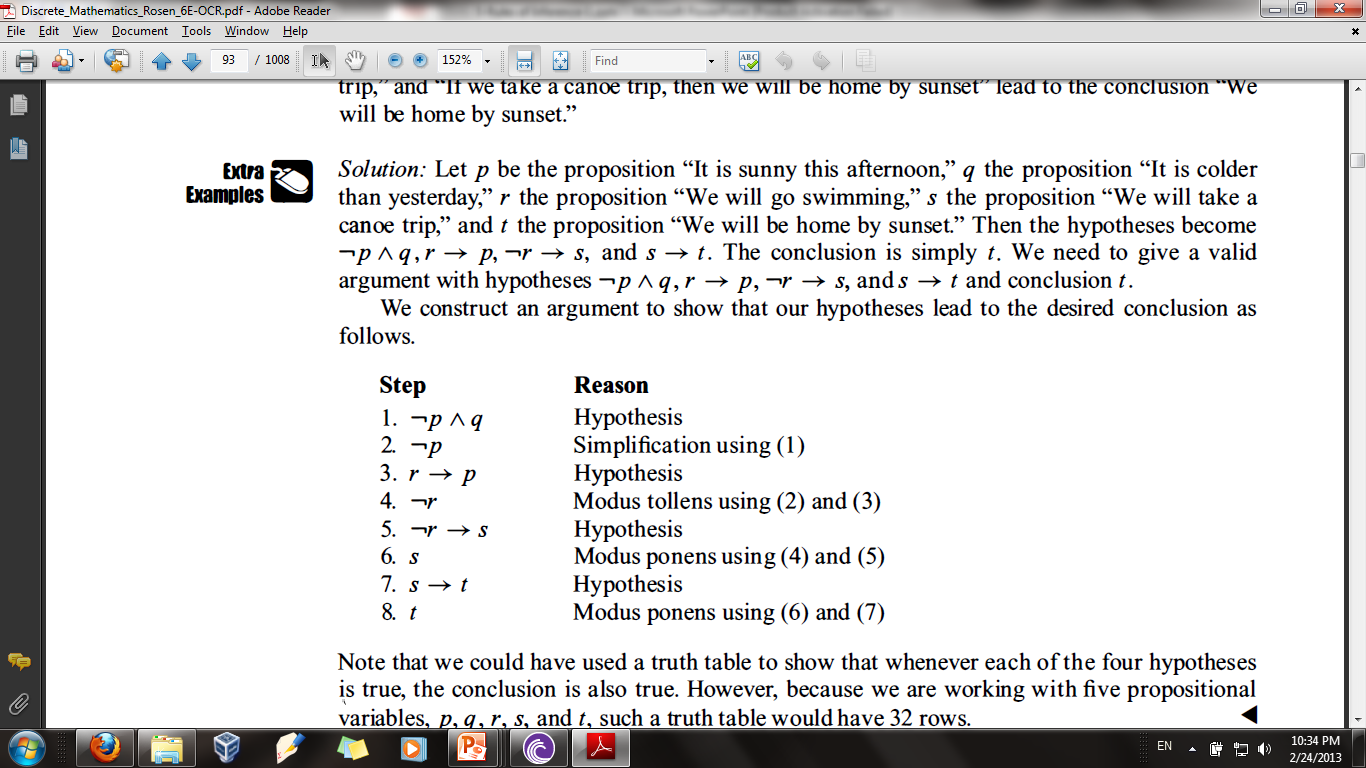 If you send me an e-mail message, then I will finish writing the program
If you do not send me an e-mail message, then I will go to sleep early
If I go to sleep early, then I will wake up feeling refreshed
  ____________________________________
If I do not finish writing the program, then I will wake up feeling refreshed
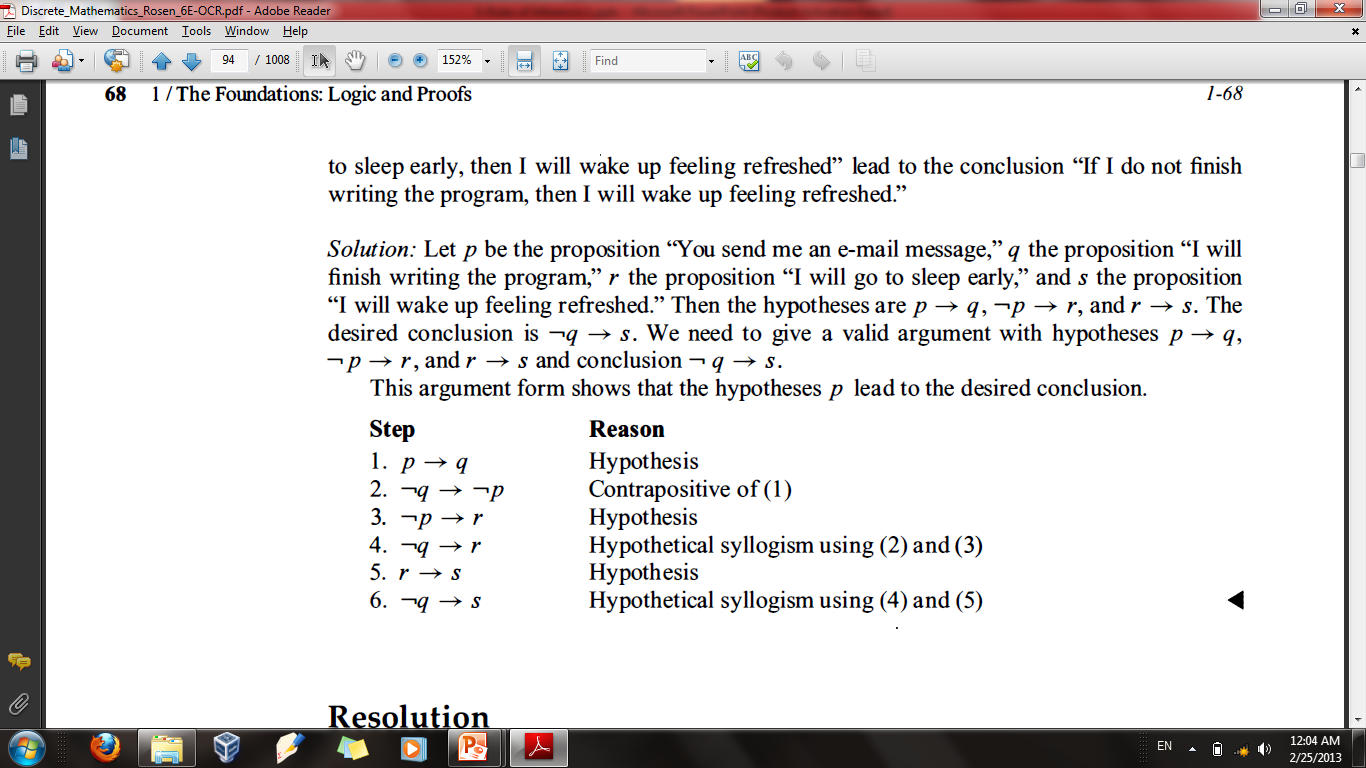 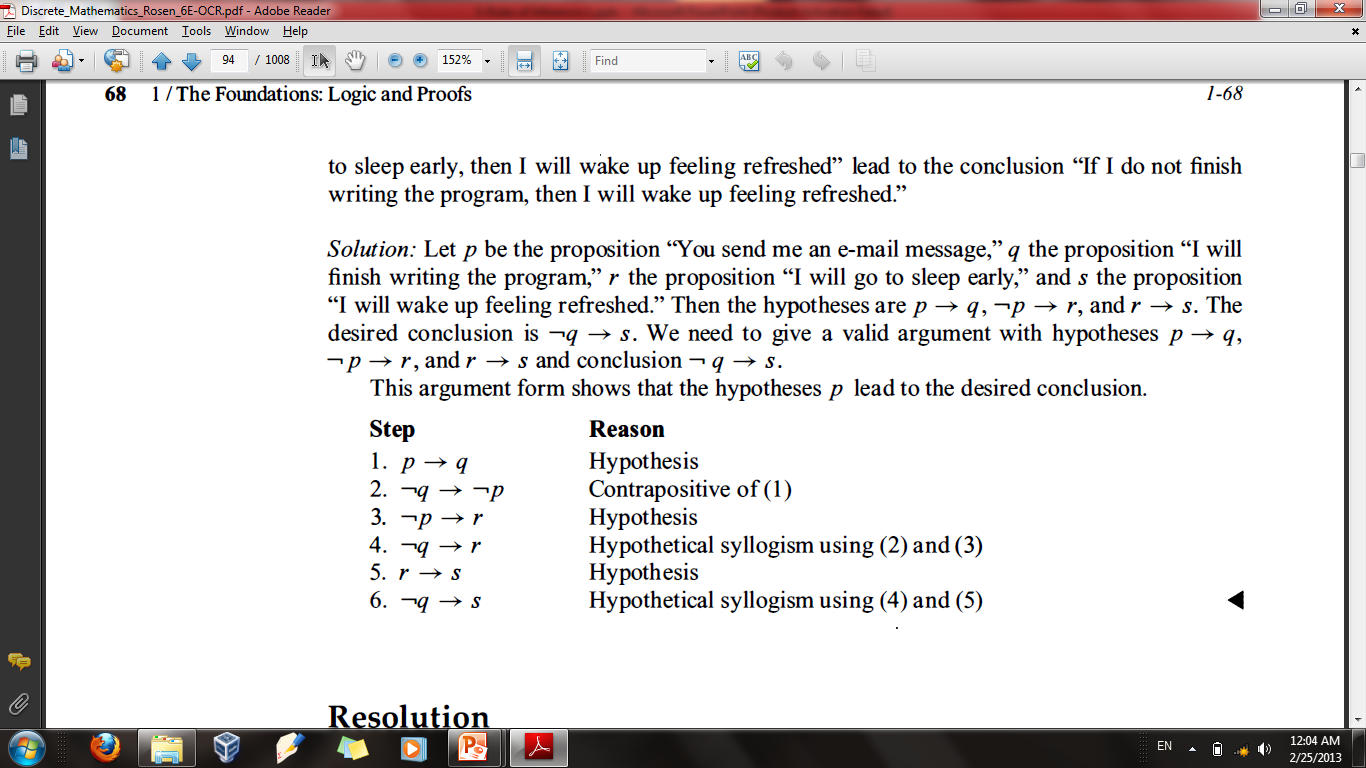 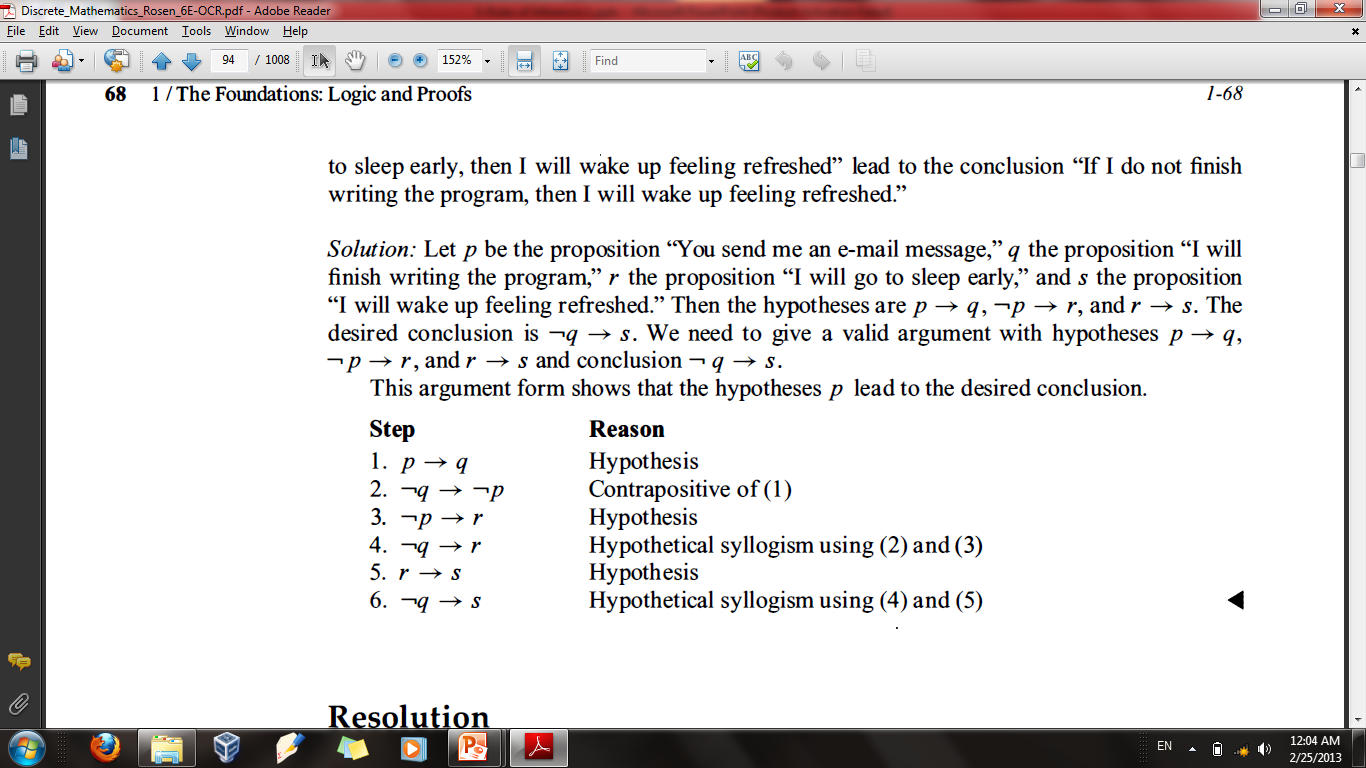 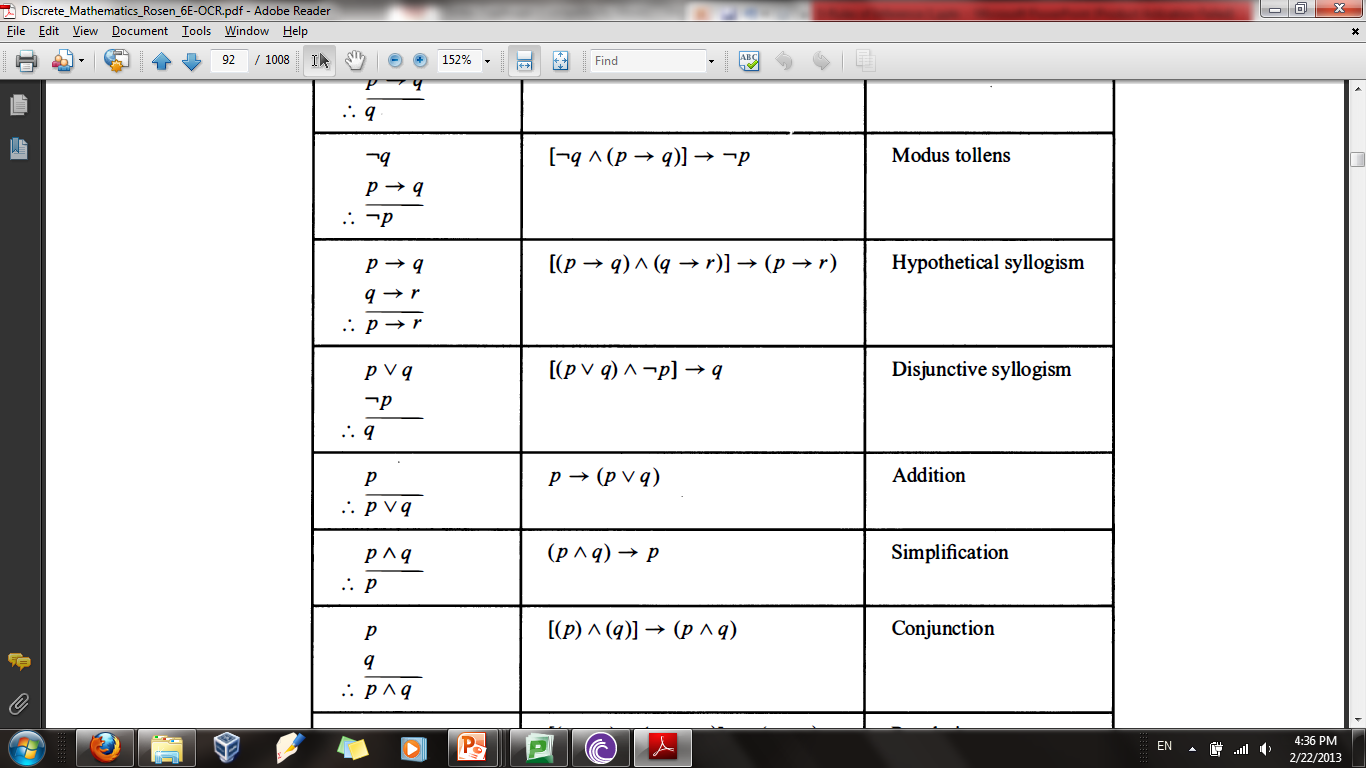 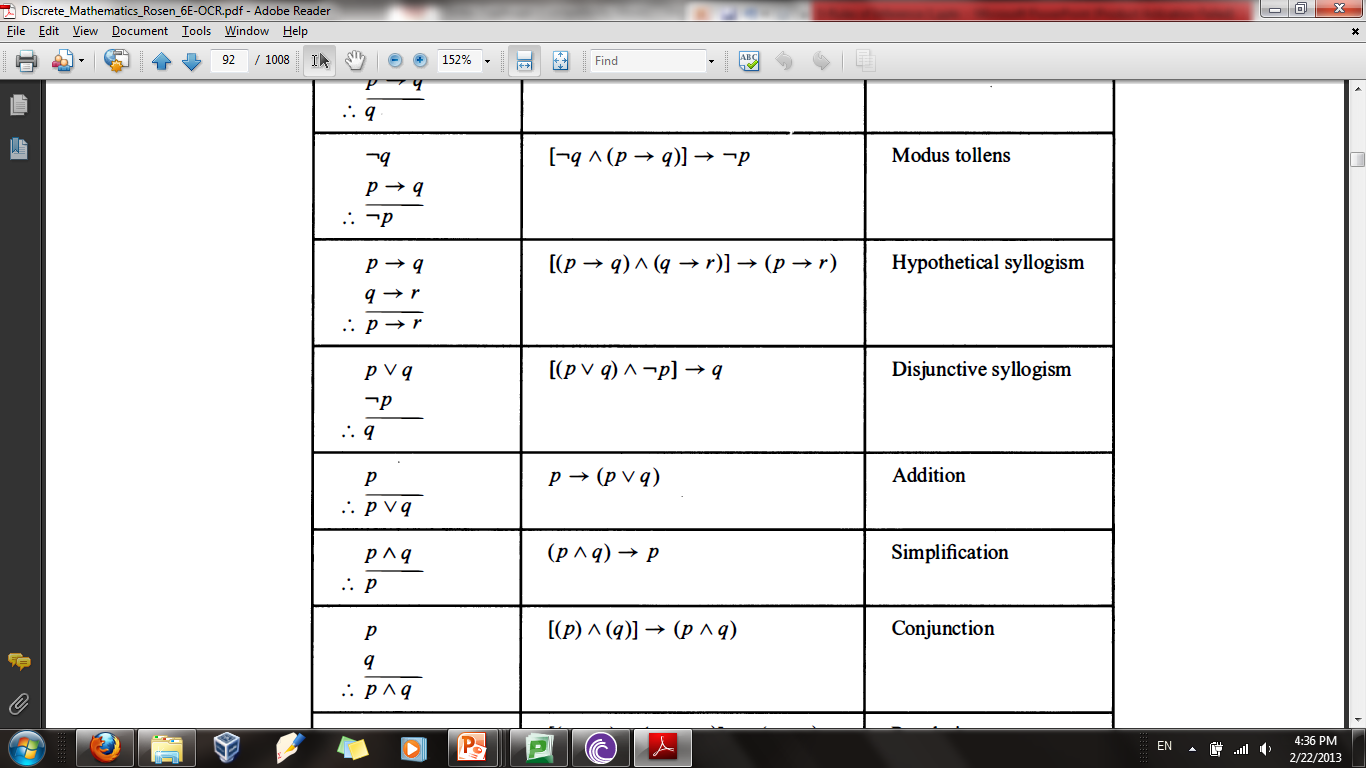 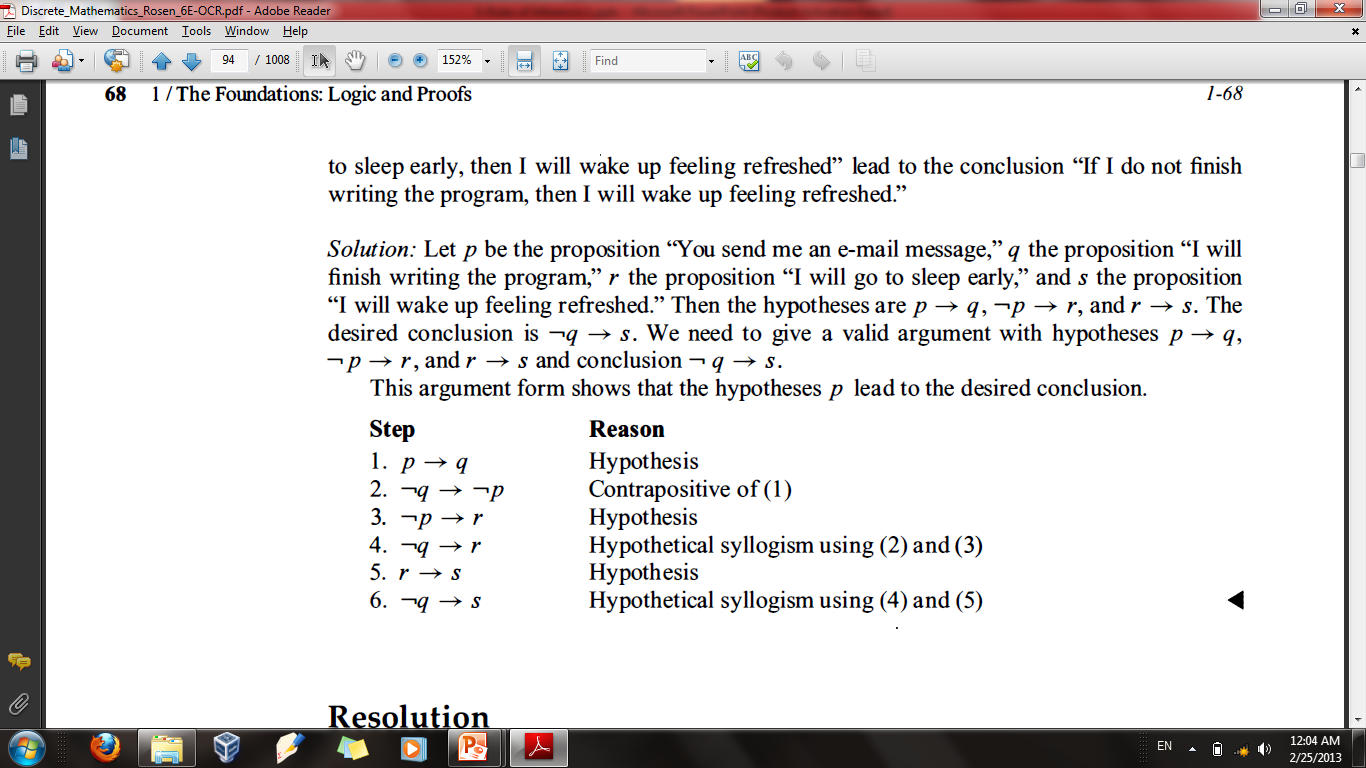 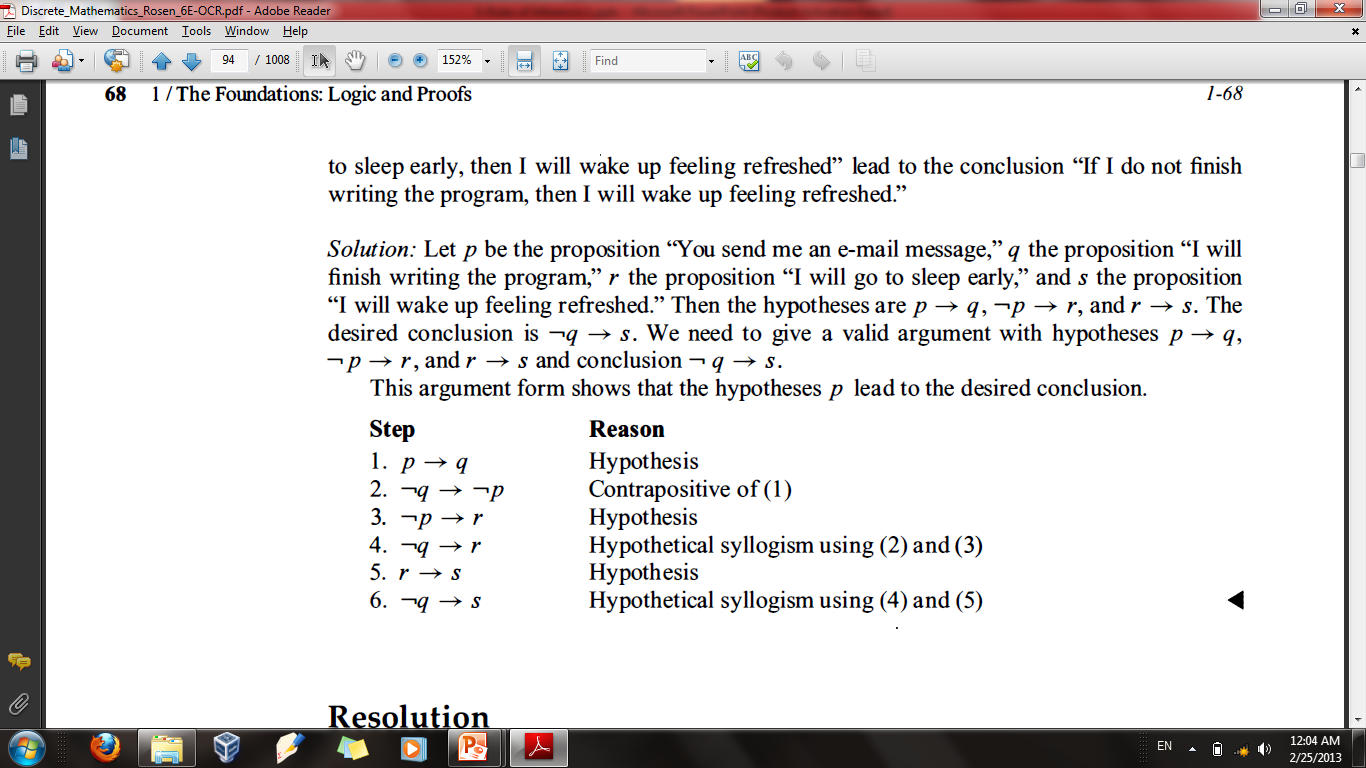 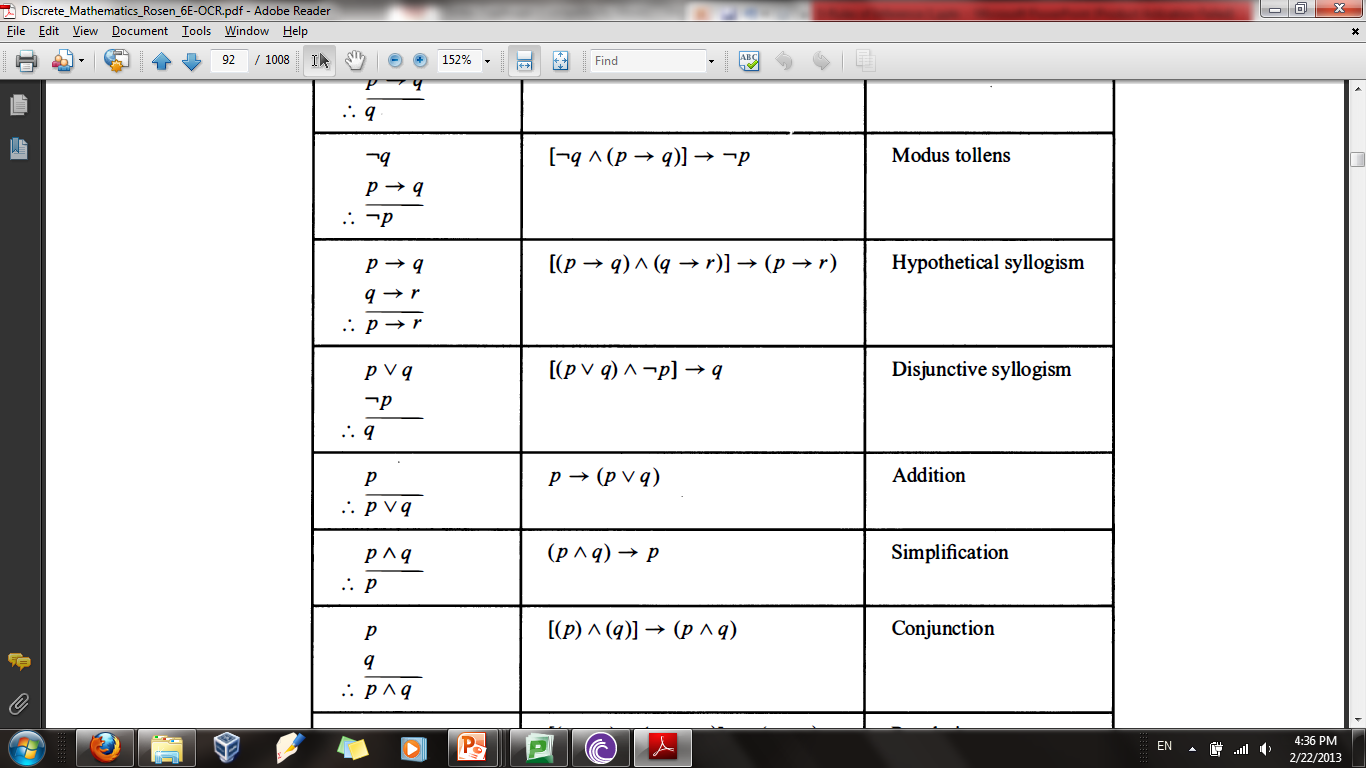 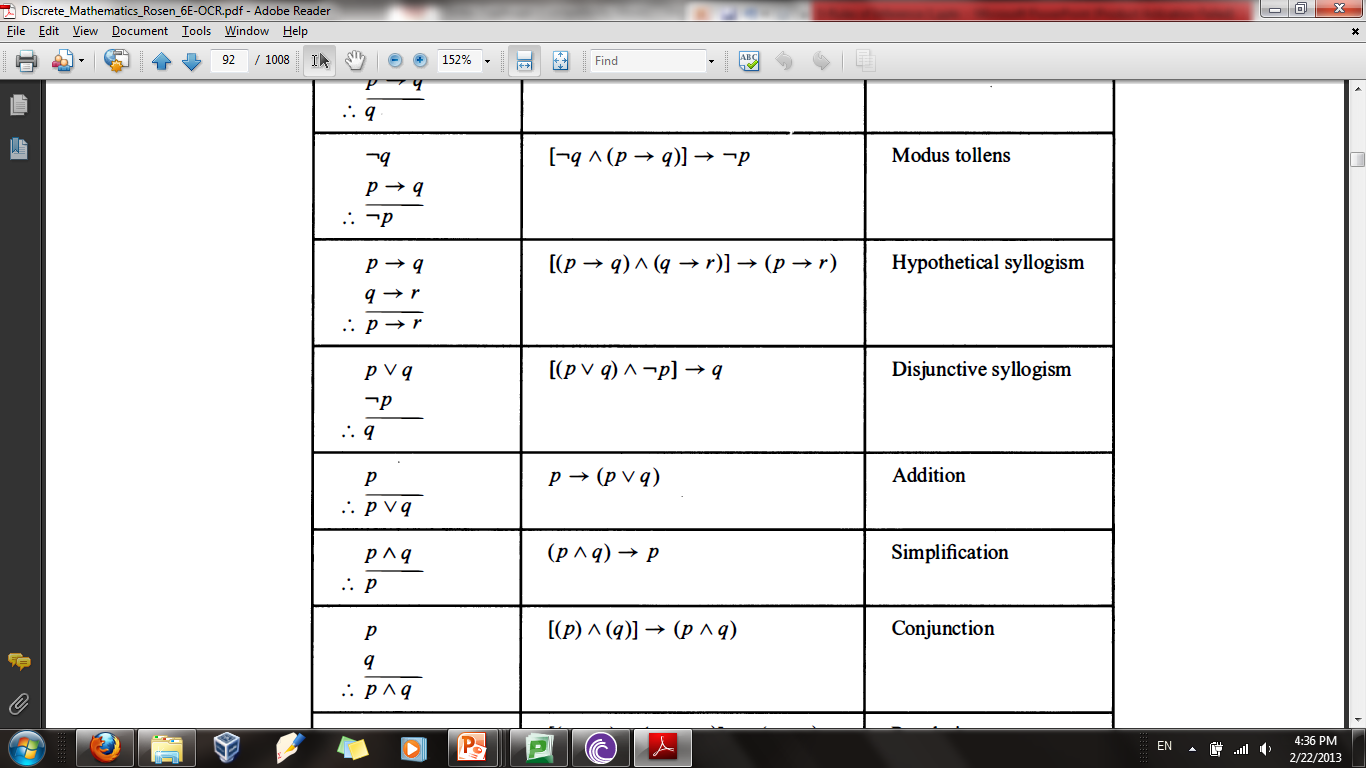 Fallacies
Example
If you do every problem in this book, then you will learn discrete mathematics. 
You learned discrete mathematics.
Therefore, you did every problem in this book.

p: You did every problem in this book
q: You learned discrete mathematics
If you do every problem in this book, then you will learn discrete mathematics. 
You learned discrete mathematics.
______________________________________
Therefore, you did every problem in this book.

p: You did every problem in this book
q: You learned discrete mathematics
Do Exercises
References
Kenneth Rosen Discrete Mathematics and Its Applications – Chapter # 01
http://slideplayer.com/slide/5784816/
Discrete Structures Dr. Humaiyon – (Essentials)